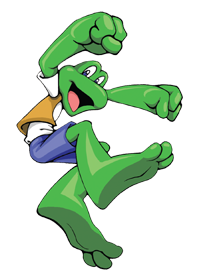 Frogger
ELEC3040 Final Project
Objectives
Create a Player Controlled Character
Generate Auditory Feedback
Randomly Generated Conflict
Specified States
Recorded Score
Scaled Difficulty
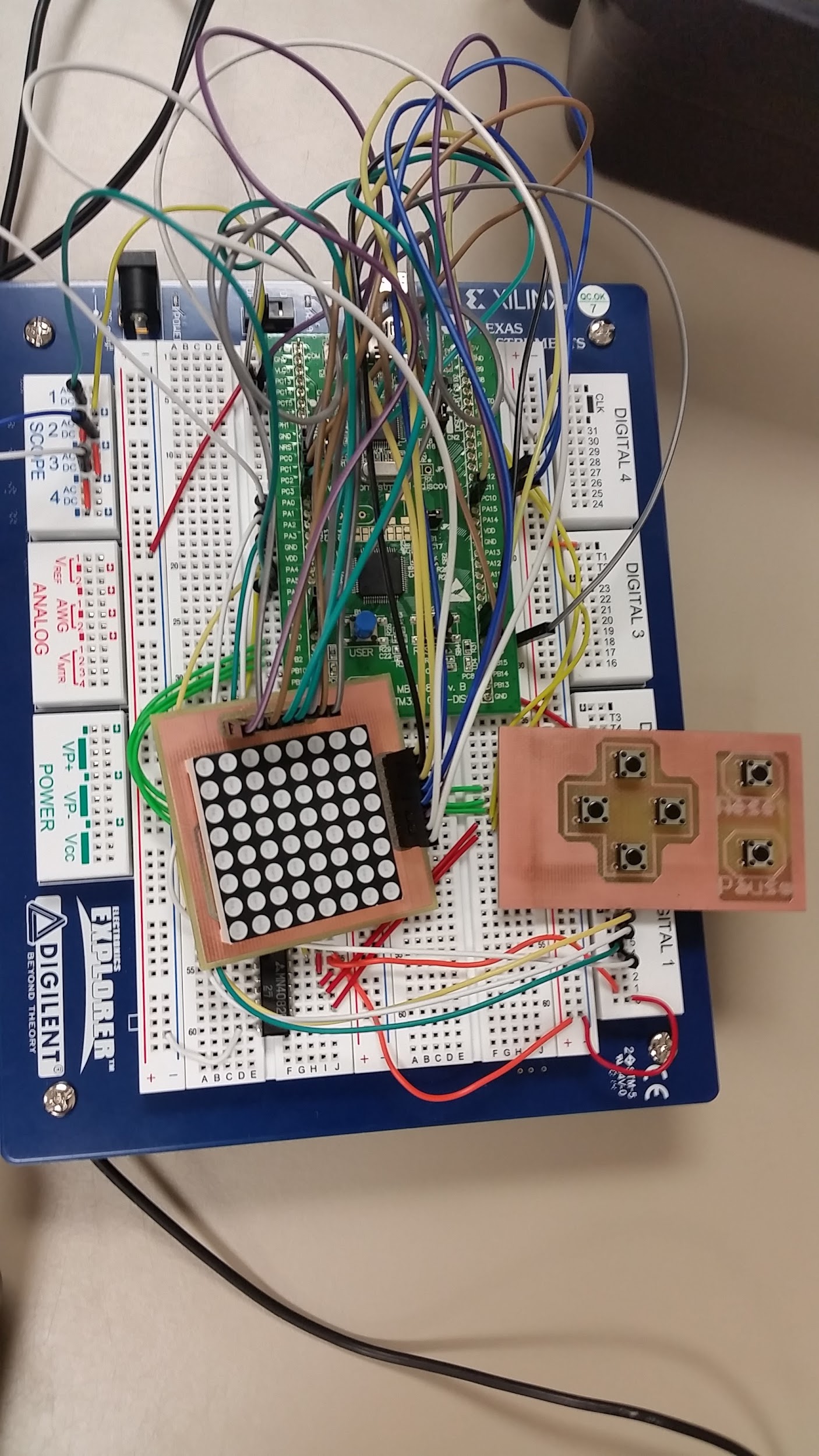 Hardware
STM32L100
Directional Pad
Scanning Algorithm
LED Matrix
Controlled by timer
Player Controlled Character
Controlled by Directional Pad
Represented by LED Matrix
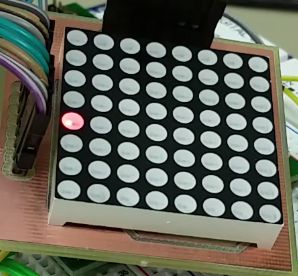 [Speaker Notes: Justin]
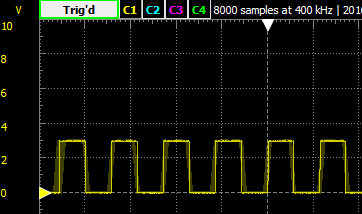 Auditory Feedback
Square Wave Generation
Musical Notes
[Speaker Notes: Justin]
Randomly Generated Conflict
“Random” Generator
Cars 
Varying Seed Number
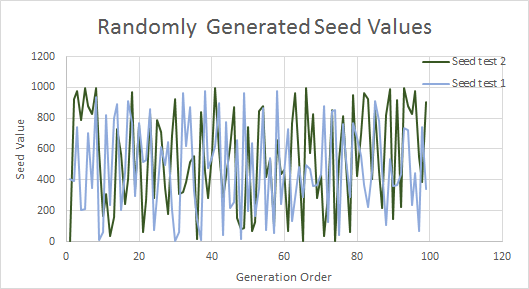 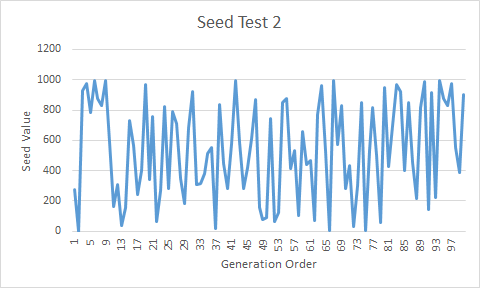 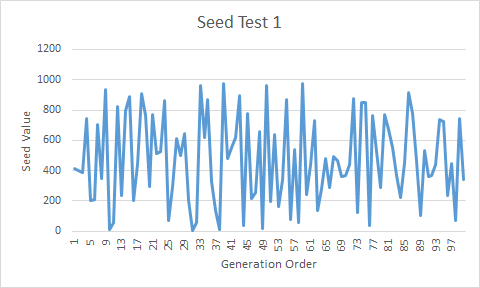 Game States
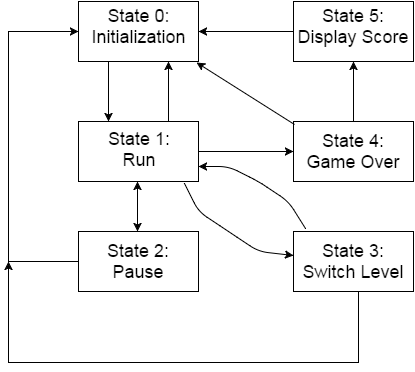 Recorded Score and Scaled Difficulty
Global Variables
Score Incrementation Based on Difficulty
Score Feedback
[Speaker Notes: Justin]
Results
[Speaker Notes: Justin]
Future Work
Miniature Arcade - Additional Simple Games
Additional Difficulty Settings
Improved Hardware
[Speaker Notes: Removed questions slide]